Cây xoài của ông em
Ông em trồng cây xoài cát này trước sân khi em còn đi lẫm chẫm. Cuối đông, hoa nở trắng cành. Đầu hè, quả sai lúc lỉu. Trông từng chùm quả to, đu đưa theo gió, em càng nhớ ông. Mùa xoài nào, mẹ em cũng chọn những quả chín vàng và to nhất bày lên bàn thờ ông.
Cây xoài của ông em
Ông em trồng cây xoài cát này trước sân khi em còn đi lẫm chẫm. Cuối đông, hoa nở trắng cành. Đầu hè, quả sai lúc lỉu. Trông từng chùm quả to, đu đưa theo gió, em càng nhớ ông. Mùa xoài nào, mẹ em cũng chọn những quả chín vàng và to nhất bày lên bàn thờ ông.
Tư thế ngồi khi viết bài
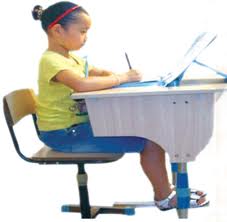 - Lưng thẳng, không tì ngực vào bàn.- Đầu hơi cúi. Mắt cách vở khoảng 25 cm.- Tay phải cầm bút, tay trái tì nhẹ lên mép vở để giữ.- Hai chân để song song, thoải mái.
Ông em trồng cây xoài cát này trước sân khi em còn đi lẫm chẫm. Cuối đông, hoa nở trắng cành. Đầu hè, quả sai lúc lỉu. Trông từng chùm quả to, đu đưa theo gió, em càng nhớ ông. Mùa xoài nào, mẹ em cũng chọn những quả chín vàng và to nhất bày lên bàn thờ ông.
2. Điền vào chỗ trống g hay gh
gh
Lên thác xuống …ềnh.
Con …à cục tác lá chanh.
…ạo trắng nước trong.
…i lòng tạc dạ.
g
G
Gh
3. Điền vào chỗ trống:
a) s hay x
s
Nhà …ạch thì mát, bát …ạch ngon cơm.
Cây …anh thì lá cũng …anh
	    Cha mẹ hiền lành để đức cho con.
s
x
x
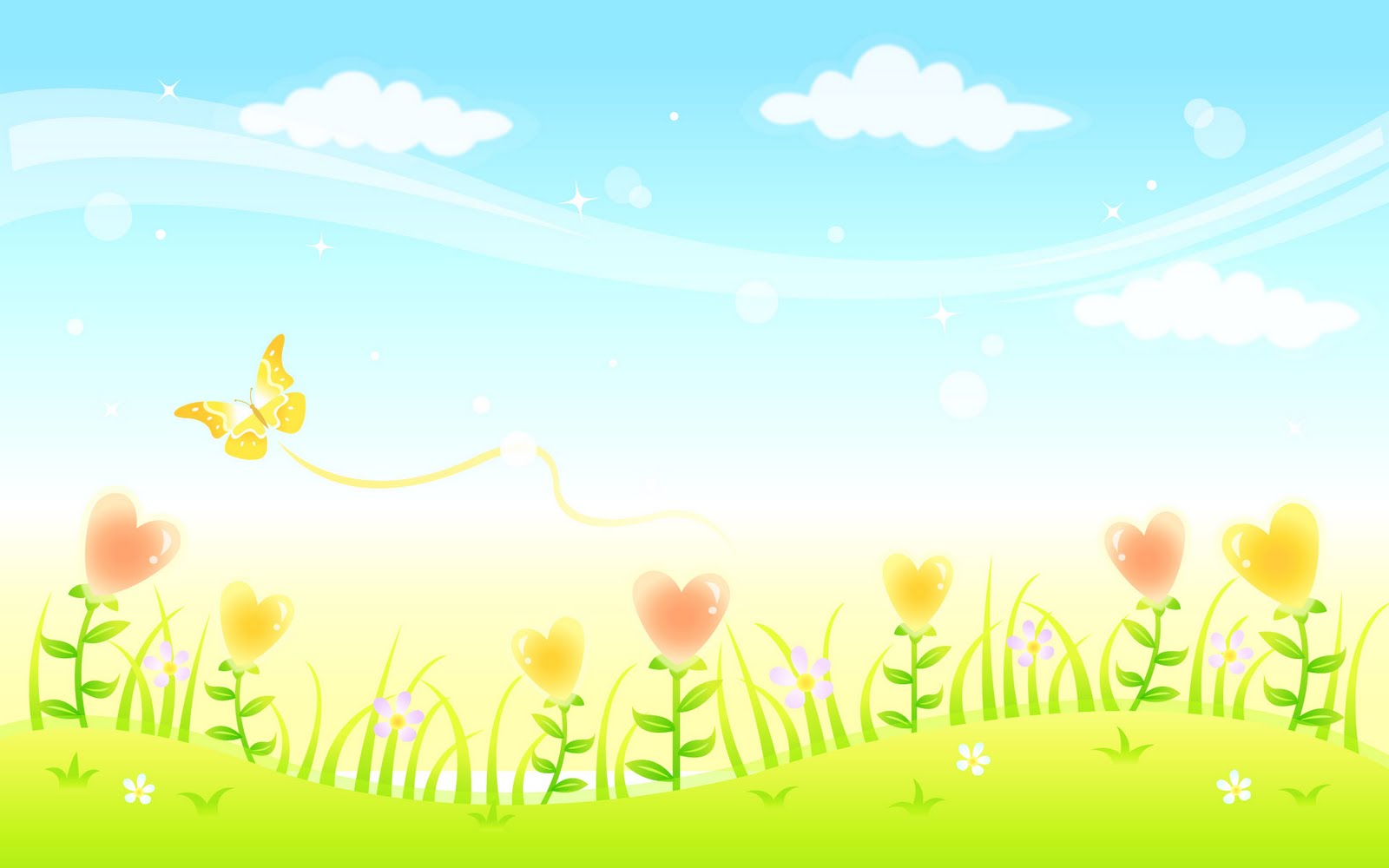 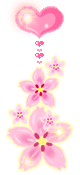 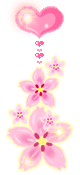 CỦNG CỐ- DẶN DÒ
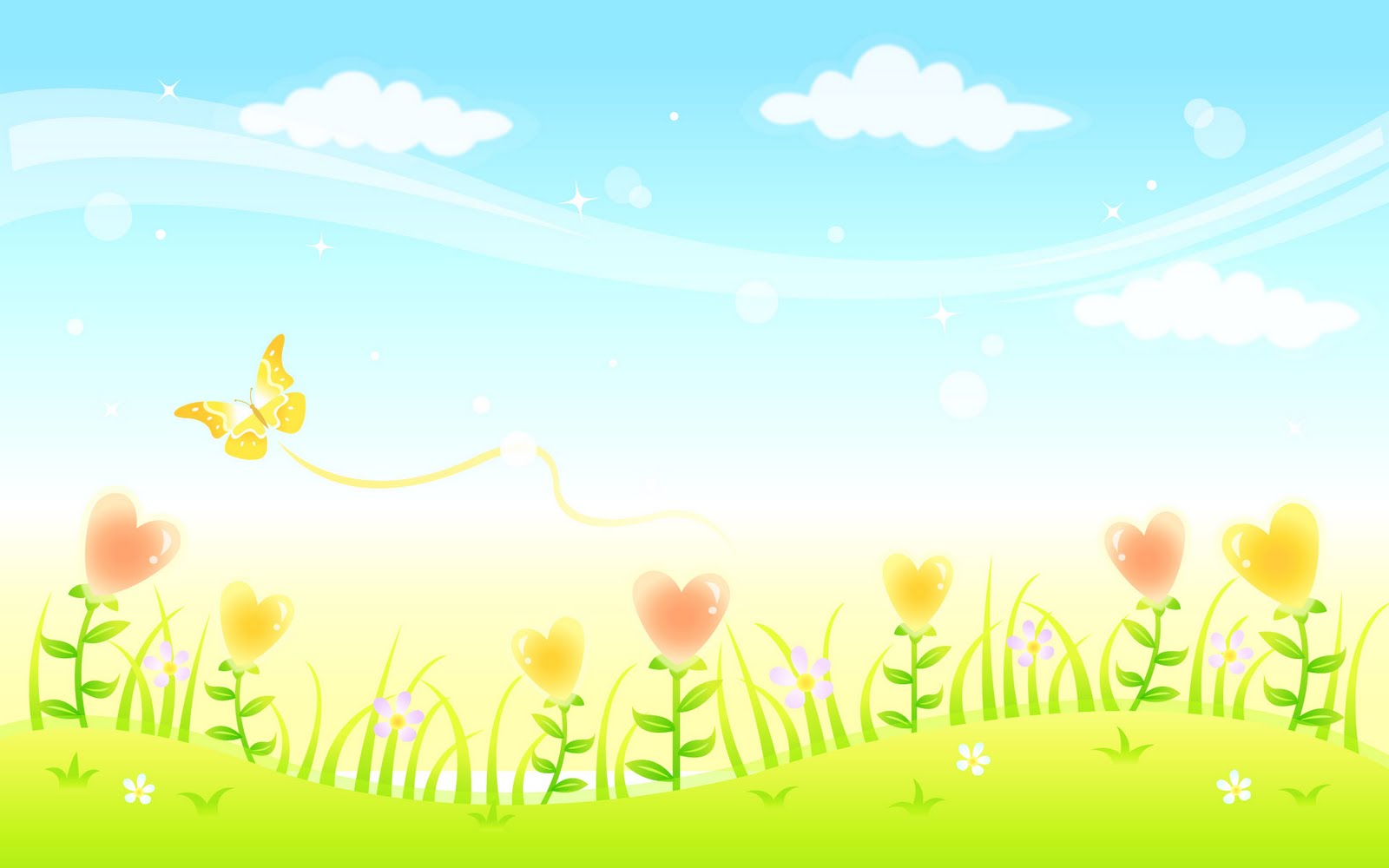 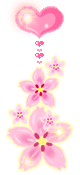 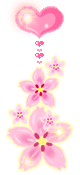 CHÚC CÁC EM CHĂM NGOAN
 HỌC TỐT !